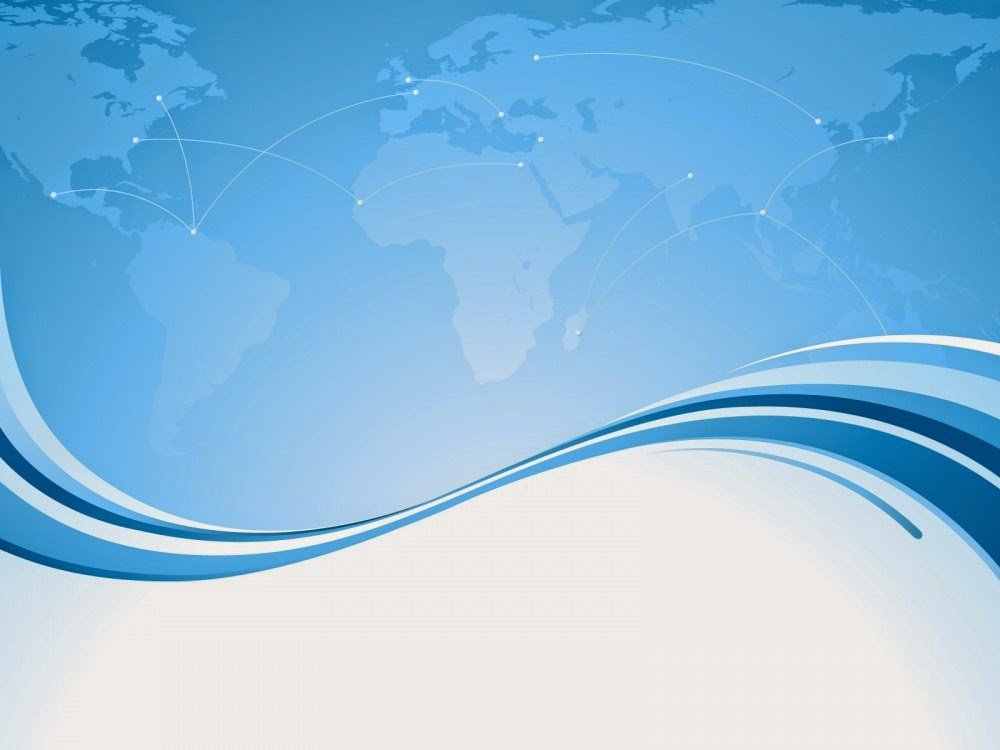 IMPLEMENTASI
 PENILAIAN KINERJA PNS
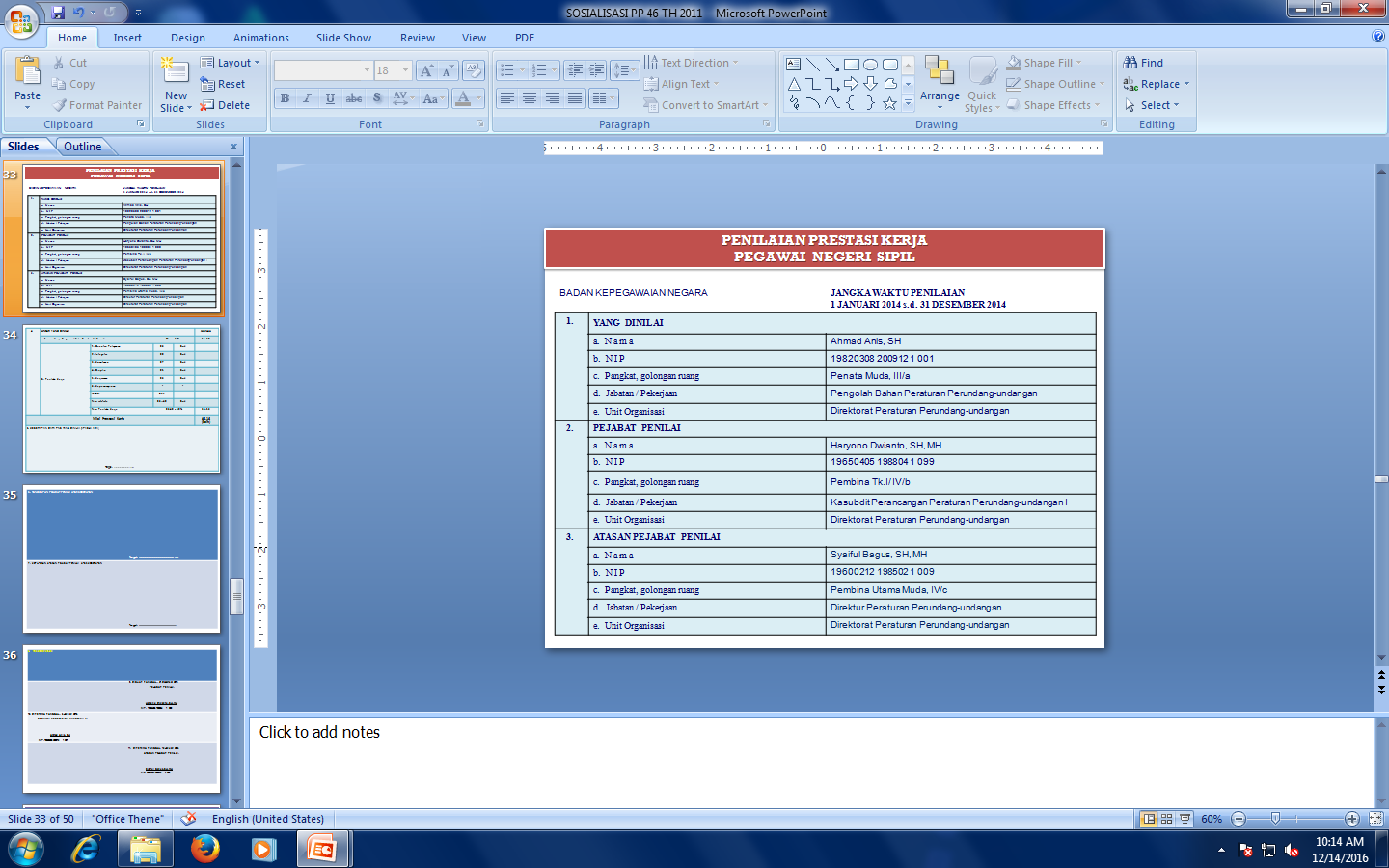 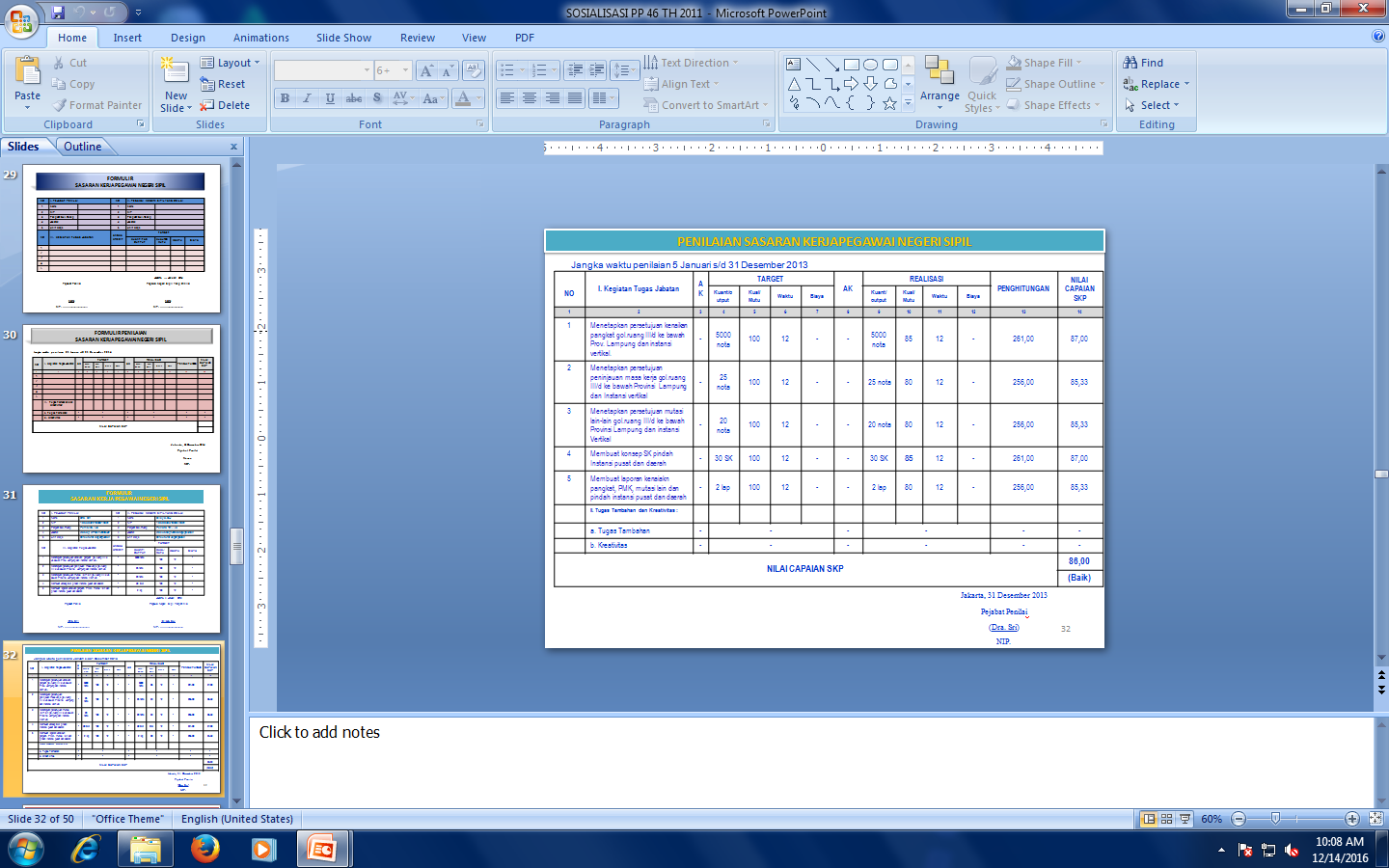 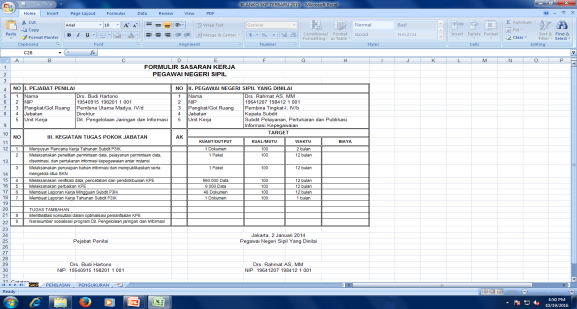 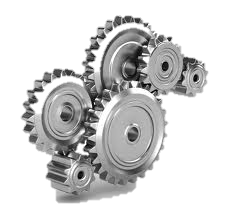 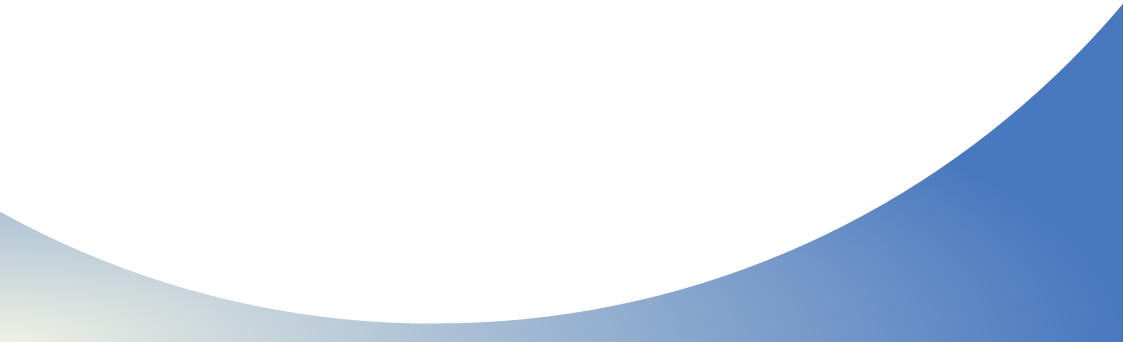 DIREKTORAT KINERJA ASN
BADAN KEPEGAWAIAN NEGARA
2017
DAFTAR RIWAYAT HIDUP (CURRICULUM VITAE)


Nama		: Drs. Rahmat AS, MM
NIP		: 19641207 198412 1001
Tempat/Tgl. Lahir : Kebumen, 07 Desember 1964
Jenis Kelamin	: Laki-laki
Agama		: Islam
Pangkat/Golru.	: Pembina Tingkat I, IV/b
Jabatan		: Kepala Sub Direktorat Evaluasi dan Pemantauan Penilaian 
		  Kinerja dan Standar Kinerja Jabatan Pegawai ASN
Alamat Instansi	: BKN, Jl. Mayjen Sutoyo No. 12, Jakarta
Alamat Rumah	: Jl. Pekapuran Babakan Rt. 004/022 No. 1, Sukatani, Tapos, 
		  Depok
Nomor Telp/HP	: 0819 34155511
Alamat email	: rahmatsutomo@yahoo.com
PENDAHULUAN
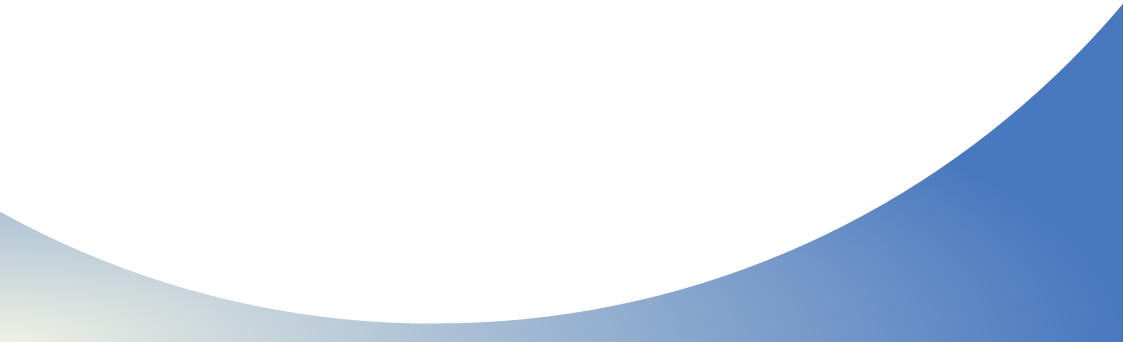 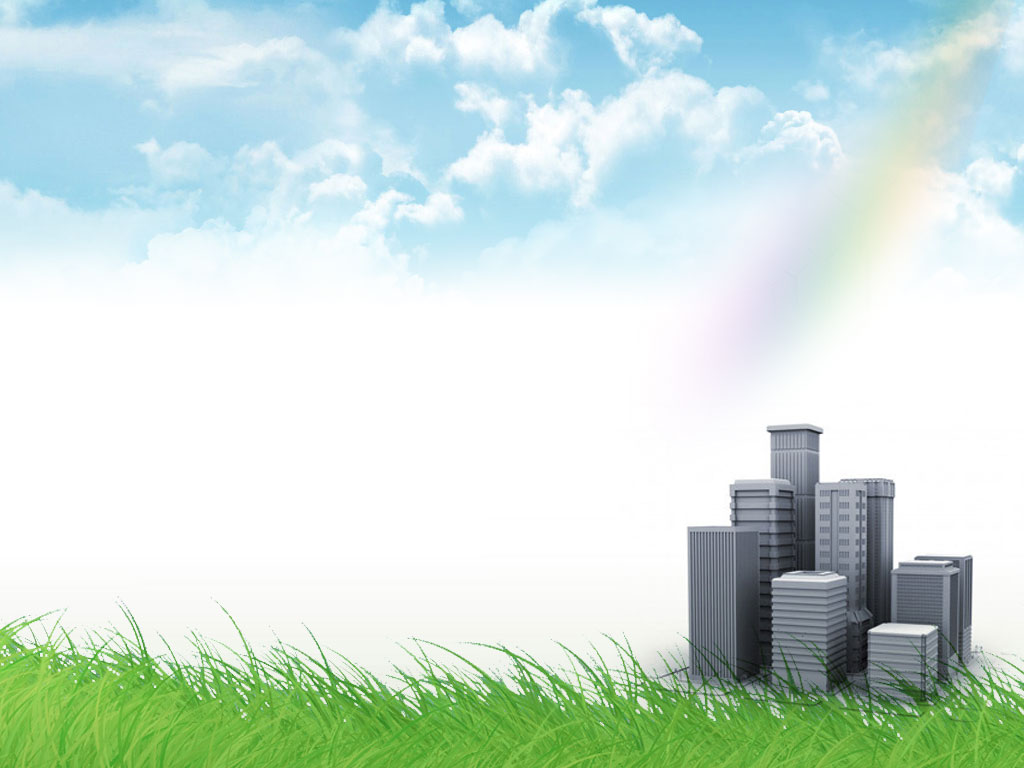 Latar Belakang
Undang-Undang Nomor 5 Tahun 2014 Tentang Aparatur Sipil Negara
Peraturan Pemerintah Nomor 46 Tahun 2011 Tentang Penilaian 	Prestasi Kerja PNS
 	Peraturan Kepala BKN Nomor 1 Tahun 2013 Tentang Petunjuk 	Pelaksanaan Peraturan Pemerintah Nomor 46 Tahun 2011 Tentang 	Penilaian Prestasi Kerja PNS
 	Peraturan Kepala BKN Nomor 3 Tahun 2016 Tentang Pedoman 	Penyusunan Standar Teknis Kegiatan SKP
Sasaran Kinerja Pegawai dan Perilaku kerja
Kinerja Unit / Organisasi / RKT/ Perjanjian Kinerja
Pembinaan Penilaian Kinerja PNS
Penyempurnaan Peraturan Pemerintah Nomor 46 Tahun 2011 Tentang Penilaian Prestasi Kerja PNS
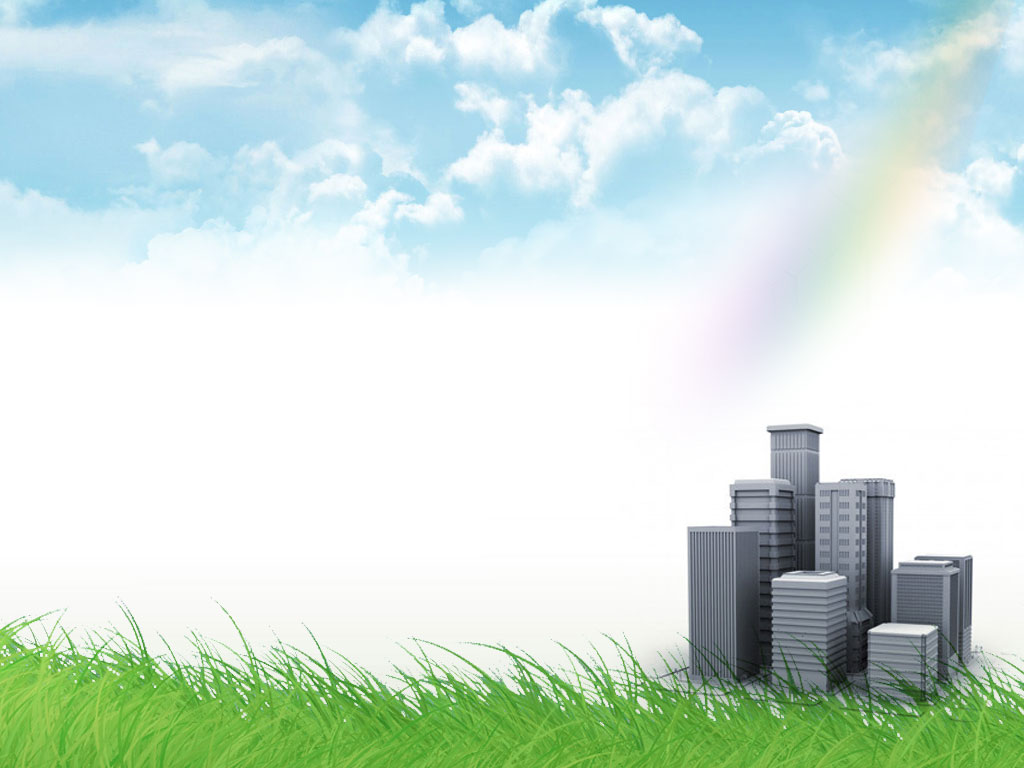 PENILAIAN KINERJA PNS
Suatu proses penilaian secara sistematis yang dilakukan oleh pejabat penilai terhadap sasaran kinerja pegawai dan perilaku kerja PNS
PENILAIAN KINERJA
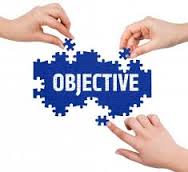 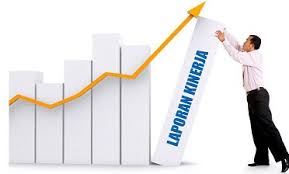 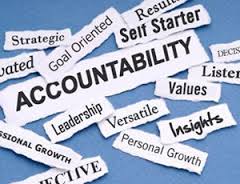 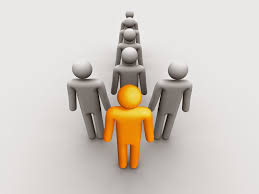 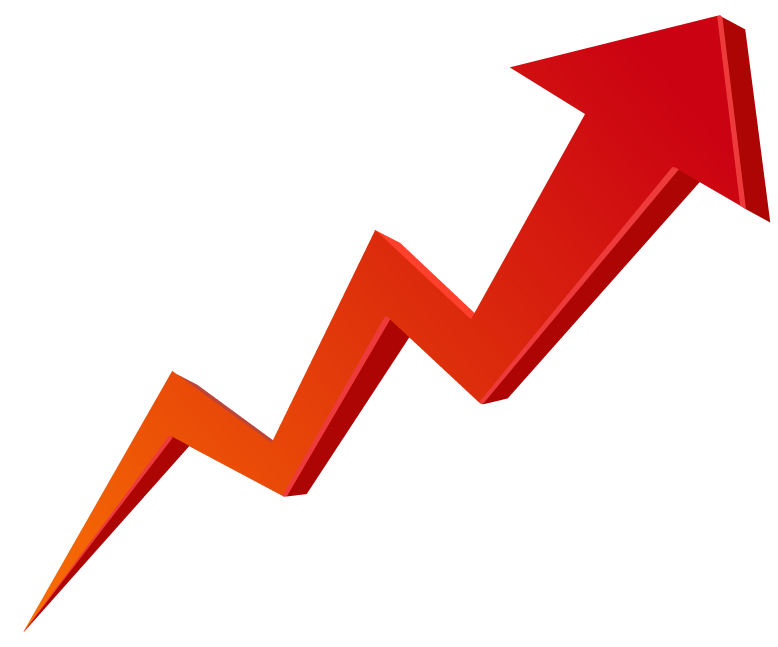 PENILAIAN KINERJA PNS
Penilaian SKP
Penilaian Perilaku Kerja
Orientasi pelayanan
  Integritas 
  Komitmen
  Disiplin
  Kerjasama
  Kepemimpinan
Kuantitas
 Kualitas
 Waktu
 Biaya
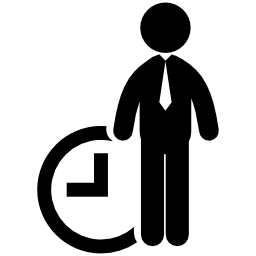 Penilaian Kinerja PNS
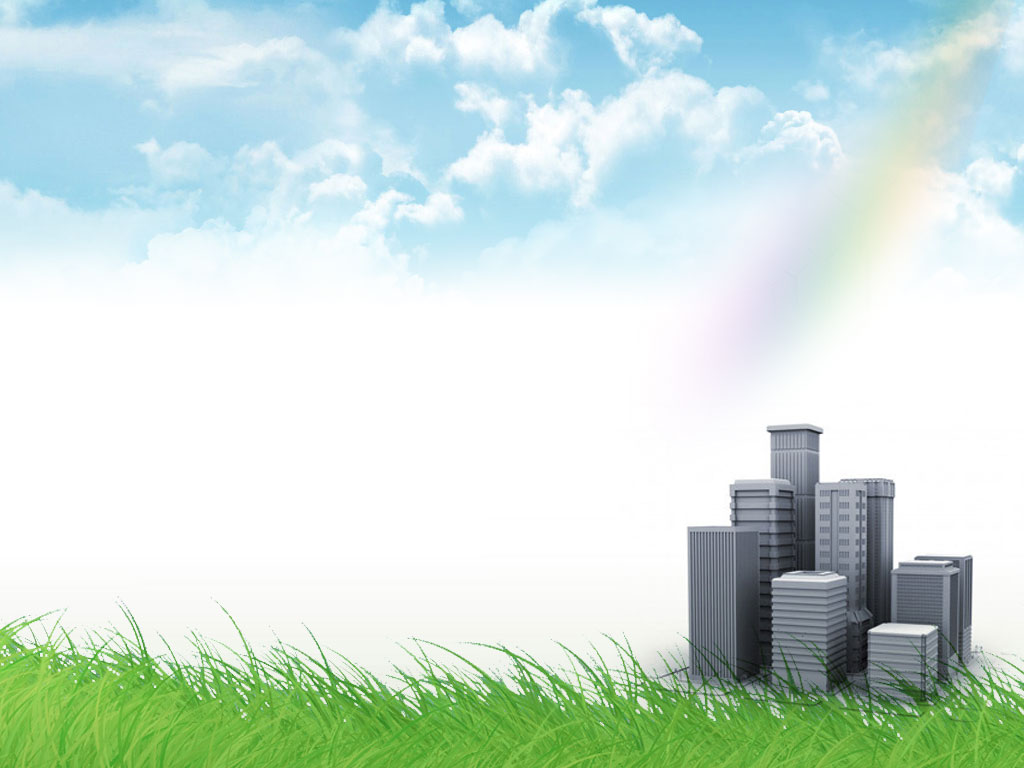 NILAI KINERJA PNS
91 – ke atas : 
76 – 90 : 
61 – 75 : 
51 – 60 :
50 – ke bawah :
Sangat Baik
Baik
Cukup
Kurang
Buruk
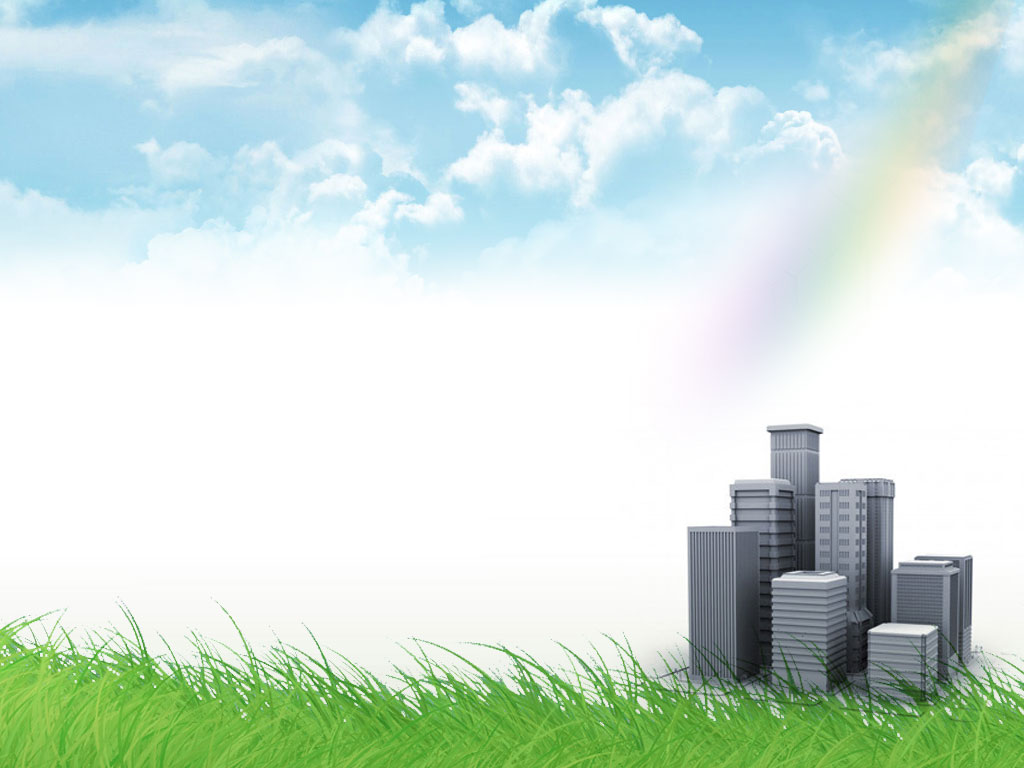 Manfaat Penilaian Kinerja PNS
Hasil penilaian memberikan informasi 	tentang promosi dan penetapan gaji
 	Penilaian memberikan peluang untuk 	meninjau perilaku yang berhubungan 	dengan produktivitas kerja
 	Proses perencanaan dan pengembangan 	karier
 	Hasil penilaian digunakan sebagai reward 	dan punishment
 	Mengidentifikasi dan merencanakan 	kebutuhan pendidikan dan pelatihan
SASARAN KINERJA PEGAWAI
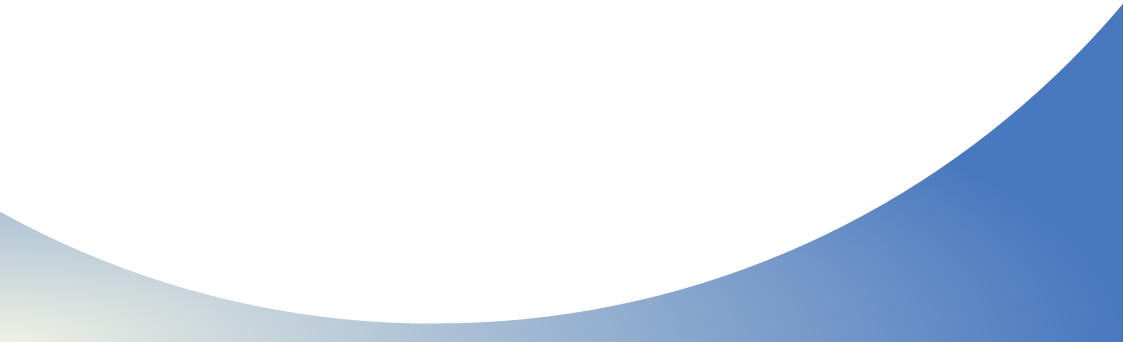 Pemberlakuan PP 46 tahun 2011 tentang Penilaian Prestasi Kerja PNS, dan Perka BKN 1/2013 sebagai aturan pelaksanaannya, berkonsekuensi pada perubahan metode penilaian DP3
Prinsip
Unsur
Objektif;
Terukur;
Akuntabel;
Partisipatif; dan
Transparan.
PP Nomor 46 Tahun 2011 dan Perka BKN 1/2013 Tentang Penilaian Prestasi Kerja PNS
Memuat tugas jabatan dan target dalam kurun waktu penilaian dan harus disetujui serta ditetapkan oleh pejabat penilai
Ditetapkan paling lambat 31 Januari. Untuk pegawai mutasi/promosi setelah bulan Januari, SKP ditetapkan pada awal bulan berikutnya setelah tanggal SPMT atau surat perintah menduduki jabatan
SKP
Konsekuensi bagi PNS yang tidak menyusun SKP adalah:
1.  Nilai prestasi kerja tidak dapat ditetapkan (salah satu syarat kenaikan pangkat);
2.  Dijatuhi hukuman disiplin.
Penilaian SKP paling sedikit meliputi aspek kuantitas, kualitas, dan waktu. Dapat ditambahkan dengan aspek biaya.
PP Nomor 46 Tahun 2011 dan Perka BKN 1/2013 Tentang Penilaian Prestasi Kerja PNS
Penilaian perilaku kerja meliputi aspek : orientasi pelayanan, integritas, komitmen, disiplin, kerjasama; dan kepemimpinan (pejabat struktural)
Penilaian perilaku kerja meliputi aspek : orientasi pelayanan, integritas, komitmen, disiplin, kerjasama; dan kepemimpinan (bagi pejabat struktural)
Pejabat penilai dalam melakukan penilaian perilaku kerja PNS dapat mempertimbangkan masukan dari pejabat penilai lain yang setingkat di lingkungan unit kerja masing-masing
Dalam melakukan penilaian perilaku, pejabat penilai dapat mempertimbangkan masukan dari pejabat lain
Perilaku
Kerja
Penilaian perilaku dilakukan melalui pengamatan oleh pejabat penilai terhadap PNS sesuai kriteria yang ditentukan
Penilaian perilaku dilakukan melalui pengamatan oleh pejabat penilai
Nilai perilaku kerja dapat diberikan paling tinggi 100 (seratus)
Nilai perilaku kerja dapat diberikan paling tinggi 100 (seratus)
Contoh  TUSI Pimpinan PTN dalam OTK
Fungsi:
Pelaksanaan dan pengembangan dikti
Pelaksanaan penelitian dalam rangka pengembangan IPTEKS
Pelaksanaan pengabdian kepada masyarakat
Pembinaan sivitas akademika dan hubungannya dengan lingkungan; dan
Pelaksanaan tata kelola PT
Tugas:
Memimpin pengelolaan dan penyelenggaraan pendidikan, penelitian dan pengabdian kepada masyarakat serta membina dosen, tenaga kependidikan, mahasiswa dan humas.
Rektor
Tugas:
Membantu Rektor dalam memimpin pengelolaan di bidang......
Wakil
Rektor
Tugas:
Mengkoordinasikan dan melaksana-kan pendidikan dalam satu atau sejumlah cabang IPTEKS
Fungsi:
Pelaksanaan dan pengembangan pendidikan di ling.Fak
Pelaksanaan penelitian dalam rangka pengembangan IPTEKS
Pelaksanaan pengabdian kepada masyarakat
Pembinaan sivitas akademika dan hubungannya dengan lingkungan; dan
Pelaksanaan tata kelola Fakultas
Dekan
Tugas:
Membantu dekan dalam memimpin pelaksanaan... (bidang tugas)
Wakil 
Dekan
Ketua Jurusan
Tugas:
Melaksanakan pengelolaan sumber daya pendukung prodi dalam satu rumpun disiplin IPTEKS
Tugas:
Melaksanakan, mengoordinasikan, memonitor dan menilai pelaksanaan kegiatan litabdimas
LPPM
Fungsi:
Penyusunan renprogang lembaga
Pelaksanaan penelitian ilmiah murni dan terapan
Pelaksanaan pengabdian pada masyarakat
Mengoordinasikan pelaksanaan litabdimas di lingkugan PT
Pelaksanaan publikasi hasil litabdimas
Peningkatan relevansi proglitabdimas kepada masyarakat sesuai dengan kebutuhan masyarakat
Pelaksanaan urusan administrasi Lembaga
SEBAGAI IMPLEMENTASI KEBIJAKAN DALAM RANGKA MENCAPAI TUJUAN DAN SASARAN ORGANISASI YANG TELAH DITETAPKAN DAN HARUS BERORIENTASI PADA HASIL SECARA NYATA DAN TERUKUR
SKP
MEMUAT KEGIATAN TUGAS JABATAN
MENGACU KEPADA RKT/PK DAN PK
DALAM MELAKSANAKAN KEGIATAN   TUGAS JABATAN PADA PRINSIPNYA PEKERJAAN DIBAGI HABIS DARI TINGKAT YANG TERTINGGI SAMPAI DENGAN TINGKAT TERENDAH SECARA HIERARKI
PRINSIP PEKERJAAN DIBAGI HABIS TERGAMBAR DI DALAM ORGANISASI DAN TATA KERJA (OTK) SETIAP UNIT KERJA
RANAH KATA-KATA DALAM OTK
Koordinasi, pembinaan, penyelenggaraan, perumusan kebijakan, menetapkan, penyusunan, pemberian bimbingan, pelaksanaan, pemantauan, evaluasi dan pelaporan, dll
ESELON I
Tugas
Fungsi
Penyusunan, penyelenggaraan, pengelolaan, pembinaan, koordinasi pelaksanaan, fasilitasi dan bimbingan, evaluasi dan pemantauan, dll
Fungsi
ESELON II
Tugas
Koordinasi dan sinkronisasi, pelaksanaan, pengelolaan, pengendalian, penyusunan, pengembangan, fasilitasi dan bimbingnan, evaluasi, pemantauan dan evaluasi, dll
Fungsi
ESELON III
Tugas
Penyiapan bahan, melakukan urusan, pemeriksaan, pemantauan dan evaluasi, pengelolaan dan perawatan sarpras, penyimpanan, dll
ESELON IV
Tugas
Ranah kata-kata Uraian tugas jabatan
STAF
(JFU)
Menyiapkan konsep, mengumpulkankan bahan, meng-entry data, memeriksa berkas, mengumpulkan, menerima, menyortir, mengirim. dll.
Kegiatan tugas jabatan harus mengacu pada renstra, PK dan RKT/PK yang dijabarkan sesuai dengan tugas dan fungsi, wewenang, tanggung jawab dan uraian tugasnya sebagai kegiatan dalam SKP pejabat struktural eselon I
SKP
 ESELON I
Kegiatan tugas jabatan harus mengacu kepada SKP eselon I, RKT/PK dijabarkan sesuai dengan tugas dan fungsi, wewenang, tanggung jawab dan uraian tugasnya sebagai kegiatan dalam SKP pejabat struktural eselon II
SKP
 ESELON II
SKP
 ESELON III
Kegiatan tugas jabatan harus mengacu kepada SKP eselon II dijabarkan sesuai dengan tugas dan fungsi, wewenang, tanggung jawab dan uraian tugasnya sebagai kegiatan dalam SKP pejabat struktural eselon III
Kegiatan tugas jabatan harus mengacu kepada SKP eselon III dijabarkan sesuai dengan tugas, wewenang, tanggung jawab dan uraian tugasnya sebagai kegiatan dalam SKP pejabat struktural eselon IV
SKP
 ESELON VI
Kegiatan tugas jabatan harus mengacu kepada SKP eselon IV dijabarkan sesuai dengan tugas, wewenang, tanggung jawab dan uraian tugasnya sebagai kegiatan dalam SKP pejabat fungsional umumn
FUNGSIONAL UMUM
FORMULIR SASARAN KERJA
PEGAWAI NEGERI SIPIL
CONTOH BREAKDOWN KEGIATAN TAHUNAN KE BULANAN DAN HARIAN
SKP
TAHUNAN
TARGET BULANAN
KEGIATAN HARIAN
Menyusun Draft Peraturan Kepala BKN tentang Pembayaran Tunjangan Kinerja
Mempelajari buku-buku referensi  A
Mempelajari buku-buku referensi B
Membuat resume buku referensi A
(Januari) 
Melakukan kajian dan analisis tentang aspek-aspek terkait pembayaran kompensasi
Membuat resume buku referensi B
Melakukan kajian PP tentang Disiplin
(Februari) 
Melakukan kajian terhadap regulasi yang berhubungan dengan tunjangan Kinerja
Mengkaji PP tentang penilaian kinerja
Mengkaji PP tentang penilaian
Mengkaji PP tentang penilaian kinerj
(Maret) 
Menyusun draft …..
Dalam menyusun SKP harus memperhatikan hal-  hal sbb:
Jelas
Dapat diukur
Relevan
Dapat dicapai
memiliki target waktu
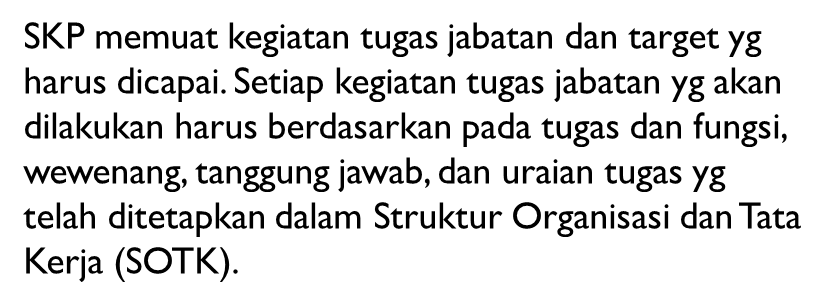 Unsur-Unsur Sasaran Kerja Pegawai
Kegiatan Tugas Jabatan
	Mengacu pada Penetapan Kinerja/RKT, tugas dan fungsi serta wewenang jabatan. Dalam melaksanakan kegiatan tugas jabatan pada prinsipnya pekerjaan dibagi habis dari tingkat jabatan tertinggi s/d jabatan terendah secara hierarki.
2. Angka Kredit
3. Target
 	Dalam menetapkan target meliputi aspek sbb:
Kuantitas (Target Output)
Kualitas (Target Kualitas)
Waktu (Target Waktu)
Biaya (Target Biaya)
Dalam menetapkan target SKP adalah sbb:
Kuantitas (Target Output)
Target kuantitas disesuaikan dengan capaian yang akan dicapai dalam satu tahun berjalan dengan menentukan jenis outputnya.

Kualitas (Target Kualitas)
Target kualitas diawal tahun ditargetkan dengan capaian nilai maksimal 100 (seratus) sebagai target kualitas tertinggi yang akan dicapai

Waktu (Target Waktu)
Target waktu disesuaikan dengan lamanya penyelesaian pekerjaan dalam tahun berjalan

Biaya (Target Biaya) 
Target biaya diisi oleh pegawai yang mempunyai kewenangan dalam hal pertanggungjawaban penggunaan biaya dalam satuan unit kerja
TATA CARA PENILAIAN 
SASARAN KERJA PEGAWAI (SKP)
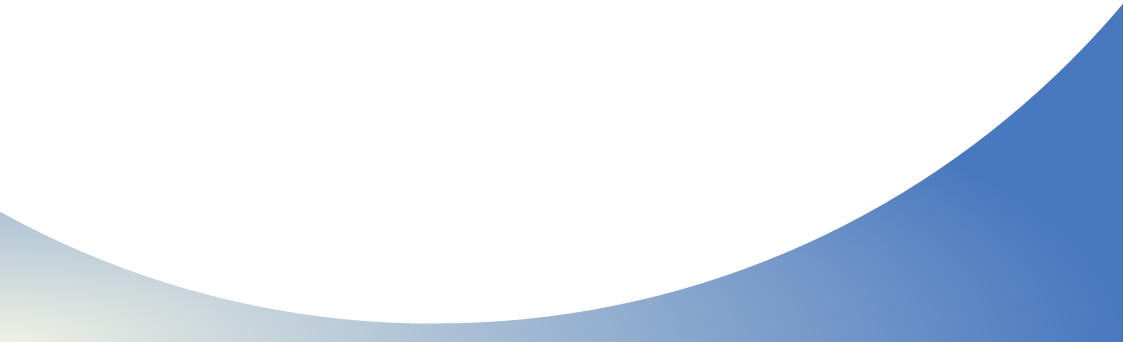 PENILAIAN SASARAN KERJA 
PEGAWAI NEGERI SIPIL
Nama Pegawai :
Jangka waktu penilaian  …. Januari s/d 31 Desember 20….
Nilai capaian SKP dinyatakan dengan angka dan sebutan sbb:
	91 – ke atas : Sangat baik
76 – 90 : Baik
61 – 75 : Cukup
51 – 60 : Kurang
50 – ke bawah : Buruk
2. 	Penilaian SKP untuk setiap pelaksanaan kegiatan tugas jabatan diukur dengan 4 aspek, yaitu: aspek kuantitas, kualitas, waktu, dan biaya dengan rumus  sbb:
	a. Aspek Kuantitas =  Realisasi Output (RO)    x 100
 				Target Output (TO)

	  b. Aspek Kualitas =    Realisasi Kualitas (RK)    x 100
				Target Kualitas (TK)
Untuk menilai kualitas output, digunakan kriteria sbb:
c. Aspek Waktu
1. Jika kegiatan tidak dilakukan maka realisasi waktu 0 (nol)
	


2. Jika aspek waktu yg tingkat efisiensinya ≤ 24 %( kurang dari atau sama dengan 24 persen) diberikan nilai baik sampai dengan sangat baik.	



3. Jika aspek waktu yg tingkat efisiensinya > 24 %( lebih dari dua puluh empat persen) diberikan nilai cukup sampai dengan buruk.
1,76 x Target Waktu (TW) – Realisasi Waktu (RW)  x 0 x 100
Target Waktu (TW)
1,76 x Target Waktu (TW) – Realisasi Waktu (RW)   x 100
Target Waktu (TW)
76 –      1,76 x Target Waktu (TW) – Realisasi Waktu (RW)  x 100    - 100
Target Waktu (TW)
4. Untuk menghitung presentase tingkat efisiensi waktu dari target waktu:




d. Aspek Biaya
1. Jika kegiatan tidak dilakukan maka realisasi biaya 0 (nol)
 



2. Jika tingkat efisiensi ≤ 24 % (kurang dari atau sama dengan dua puluh empat persen ) diberikan nilai baik sampai dengan sangat baik dengan menggunakan rumus sbb:
100 % -    Realisasi Waktu (RW)   x 100 %
Target Waktu (TW)
1,76 x Target Biaya (TB) – Realisasi Biaya (RB)  x 0 x 100
Target Biaya (TB)
1,76 x Target Biaya (TB) – Realisasi Biaya (RB)   x 100
Target Biaya (TB)
3. Jika tingkat efisiensi > 24 %, diberikan nilai cukup sampai dengan buruk.




4. Untuk menghitung presentase tingkat efisiensi biaya dari target biaya:
76  -        1,76 x Target Biaya (TB) – Realisasi Biaya (RB)  x 100   - 100
Target Biaya (TB)
100 %  -     Realisasi Biaya (RB)     x 100 %
Target Biaya (TB)
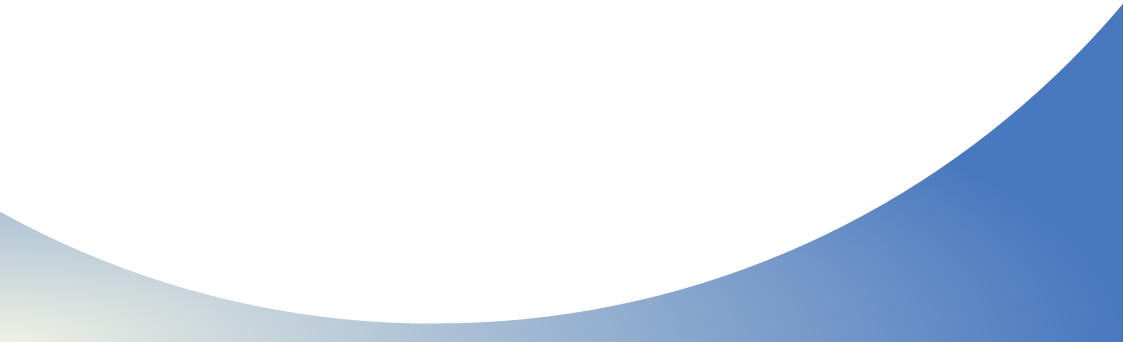 PENILAIAN TUGAS TAMBAHAN
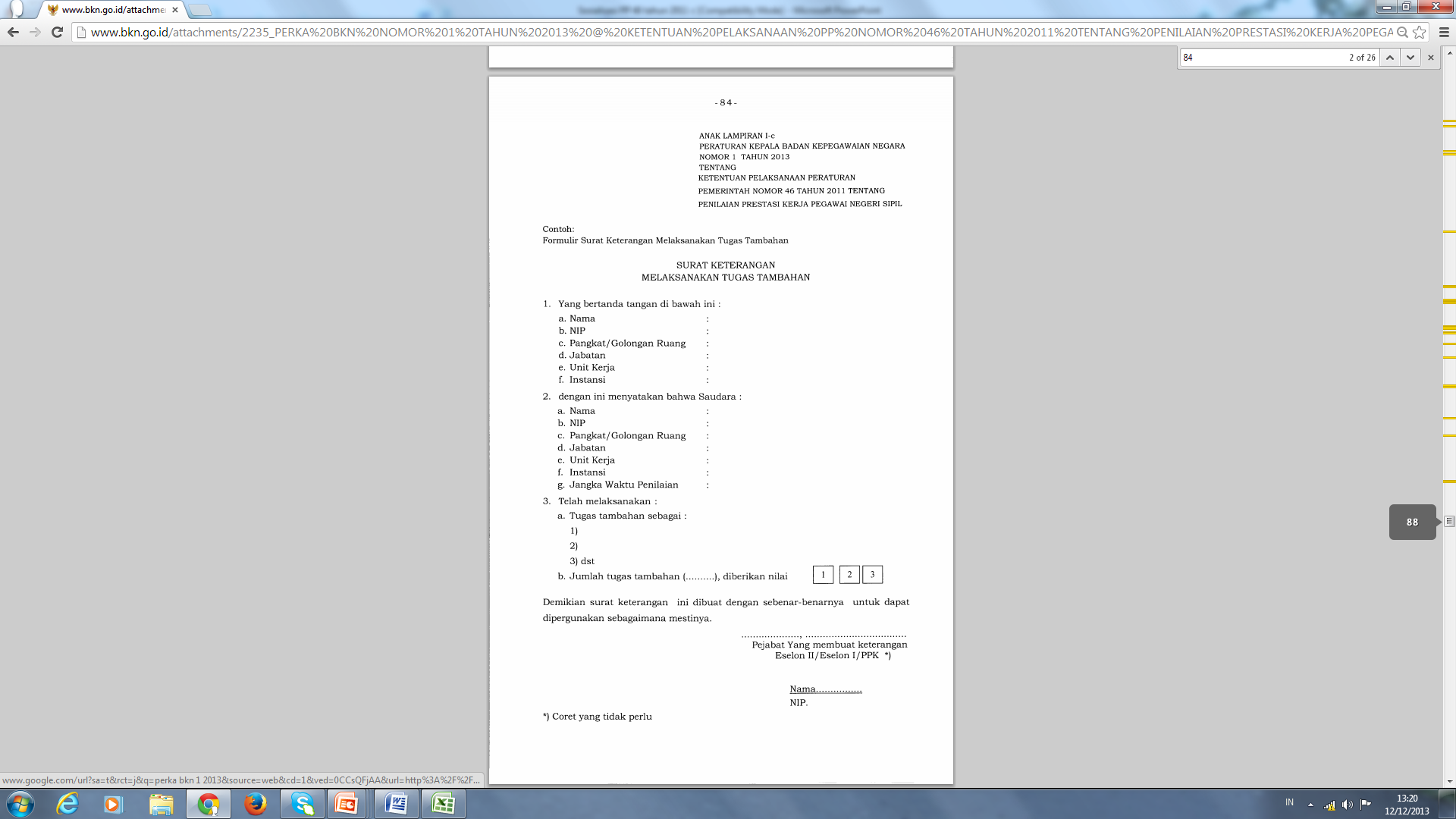 PENILAIAN KREATIVITAS
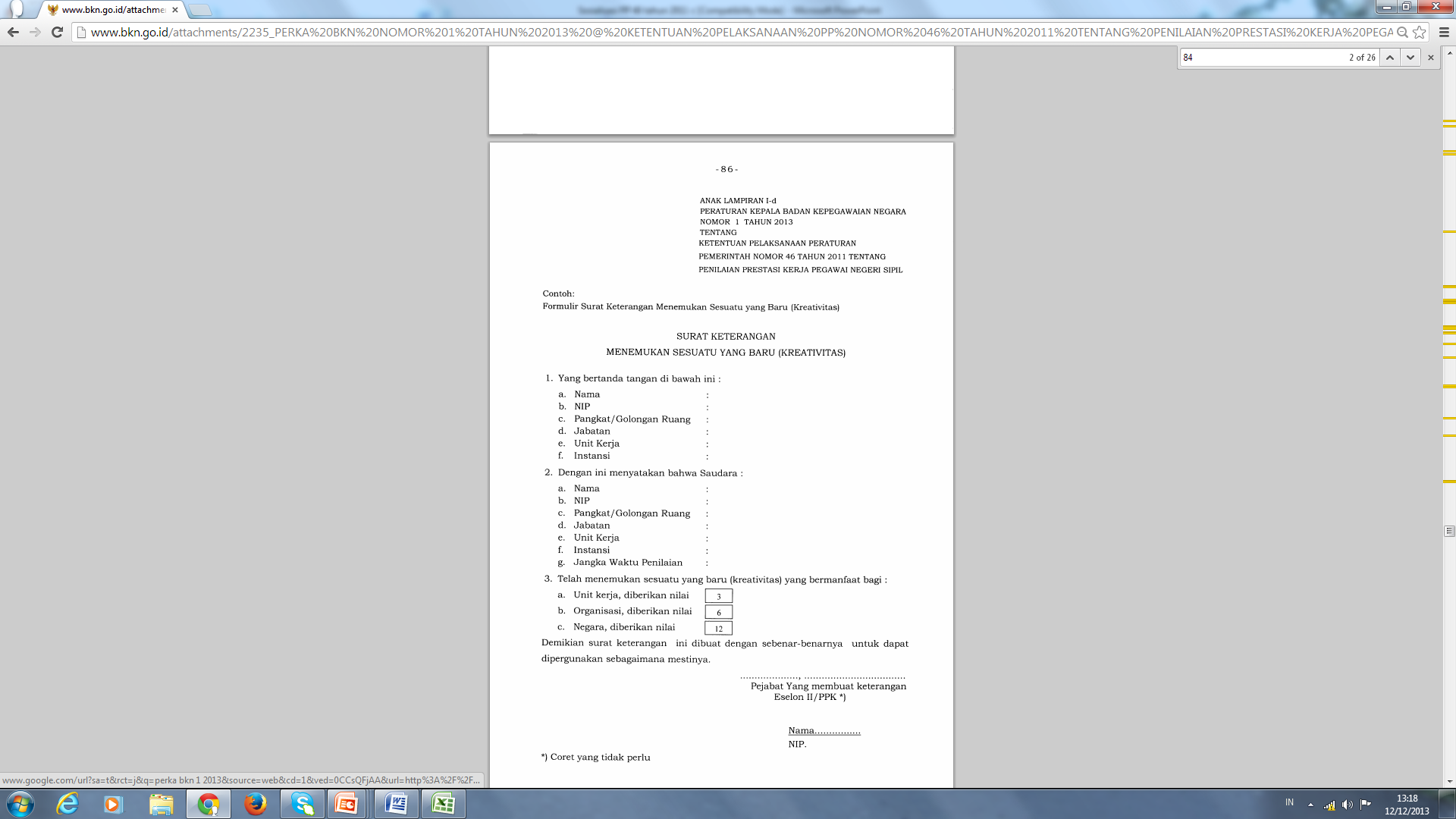 PENILAIAN PERILAKU KERJA
Nilai perilaku kerja PNS dinyatakan dengan angka dan keterangan sbb:
91 – 100 : Sangat baik
76 – 90 : Baik
61 – 75 : Cukup
51 – 60 : Kurang
50 – ke bawah : Buruk

Penilaian perilaku kerja meliputi aspek:
Orientasi pelayanan
Integritas
Komitmen
Disiplin
Kerja sama
Kepemimpinan (hanya untuk jabatan struktural)
PENILAIAN  PRESTASI KERJA
PEGAWAI  NEGERI  SIPIL
34
BUKU CATATAN PENILAIAN PERILAKU KERJA PNS

Nama  : Ali Muktar Raja, S.Sos
NIP     : 19750713 200001 1 099
KETENTUAN LAIN-LAIN
Tiga tugas utama Pejabat Penilai
Mengesahkan SKP (kontrak kerja)
Menilai kualitas hasil pekerjaan
Menilai perilaku kerja
Penilaian bagi PNS Tugas Belajar
Tidak menyusun SKP (nilai diambil dari konversi IPK)
Penghitungan nilai seperti PNS yang mutasi
TB S-3 atau tahun terakhir yang tidak ada IPK, nilai prestasi hanya dari perilaku kerja (anak lampiran 1-h)
Dilakukan oleh instansi induk bahan dari perguruan tinggi
Penilaian bagi PNS yang dibebaskan dr jabatan organik
PNS menjadi Kepala Desa, diperbantukan di lembaga swasta/internasional hanya dinilai perilaku kerjanya
37
MONITORING DAN EVALUASI 
SASARAN KINERJA PEGAWAI
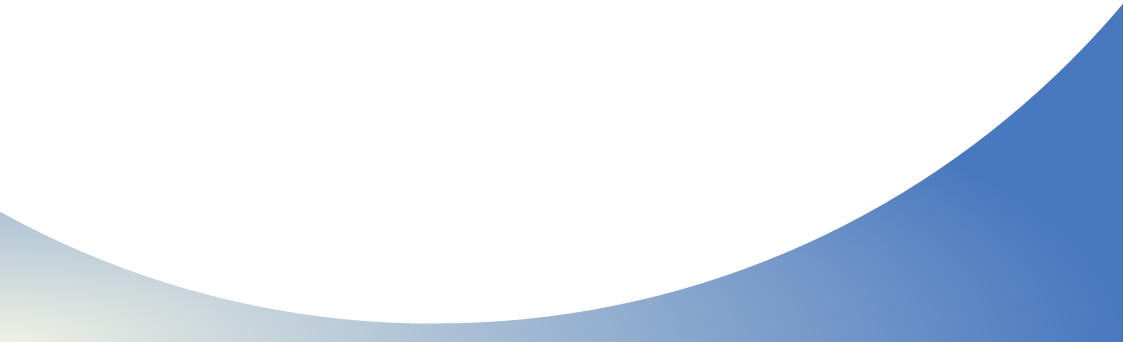 BIAS DALAM PENGUKURAN KINERJA
Hallo effect yaitu pendapat pribadi penilai tentang pegawainya yang akan berpengaruh dalam pengukuran prestasi kerja.
Central tendency yaitu penilaian prestasi kerja cenderung dibuat rata-rata dan penilai menghindari penilaian yang bersifat ekstrim;
Leniency bias, yaitu kecenderungan penilaian untuk meberikan nilai yang murah dalam evaluasi pelaksanaan kerja para pegawainya;
Strickness bias, yaitu kecenderungan penilai terlalu ketat dan keras serta mahal dalam evaluasi pelaksanaan kerja para pegawainya
Recency effect (kesan terakhir) yaitu kegiatan terakhir dari pegawai yang terkesan baik atau buruk, cenderung dijadikan dasar penilaian prestasi kerja oleh atasannya.
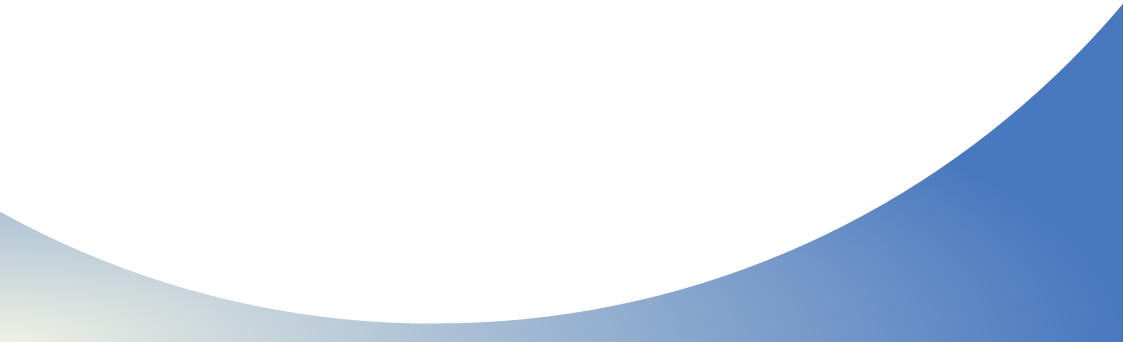 REKOMENDASI PENYEMPURNAAN KEBIJAKAN 
PENILAIAN KINERJA PNS
Setiap instansi pemerintah wajib menyusun kinerja organisasi/unit (SKO/SKU).
Perencanaan kinerja tingkat organisasi/unit diturunkan menjadi sasaran kinerja pegawai (SKP).
SKP memuat indikator kuantitas, kualitas, waktu dan biaya.
Setiap unit kerja menyusun standar teknis kegiatan SKP (Perka BKN No. 3 Tahun 2016) untuk memudahkan penyusunan SKP awal tahun.
Penilaian perilaku kerja PNS dilakukan 3600 dengan survei tertutup.
Setiap instansi membentuk Tim Penilai Kinerja PNS yang dibentuk oleh Pejabat Yang Berwenang.
Nilai kinerja digunakan sebagai bagian reward dan punishment. (Undang-undang Nomor 5 Tahun 2014 tentang Aparatur Sipil Negara)
INSTRUMEN MONEV SKP
CHECK LIST EVALUASI PENILAIAN PRESTASI KERJA PEGAWAI NEGERI SIPIL
UNIT KERJA : ……………………………………………………………………………               TAHUN : …………………….          HAL : …….
PERMASALAHAN SECARA UMUM DALAM IMPLEMENTASI
HASIL EVALUASI DAN MONITORING IMPLEMENTASI PP 46/2011 TENTANG PENILAIAN PRESTASI KERJA
Mindset penilaian kinerja pegawai masih mengacu pada penilaian DP-3.
Penyusunan SKP dan Penilaian prestasi kerja PNS hanya digunakan sebagai dokumen kelengkapan untuk kenaikan pangkat.
Kesulitan dalam menuliskan kegiatan tugas jabatan dalam SKP, karena kegiatan yang dilaksanakan berbeda dengan jabatan yang diemban.
Subyektivitas dalam penetapan target SKP dan penilaiannya, karena hanya merupakan kesepakatan antara atasan dan bawahan.
Belum adanya standar kinerja jabatan sehingga sulit untuk mengukur dan menilai kinerja secara fair.
Penilaian perilaku kerja masih mengadopsi DP-3 sehingga penilaiannya masih sangat subyektif.
Masih banyak pegawai yang tidak mengetahui nama jabatan dan uraian tugas jabatannya.
Kesulitan dalam menurunkan/membagi habis    pekerjaan sampai pada tingkat pelaksana.
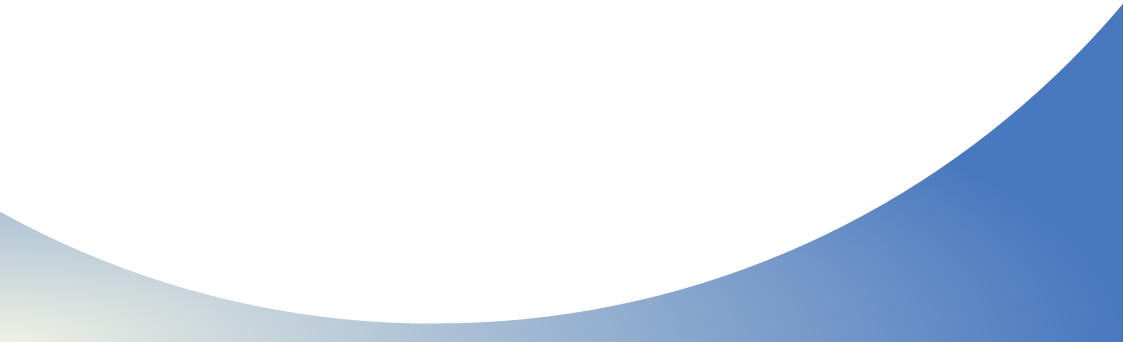 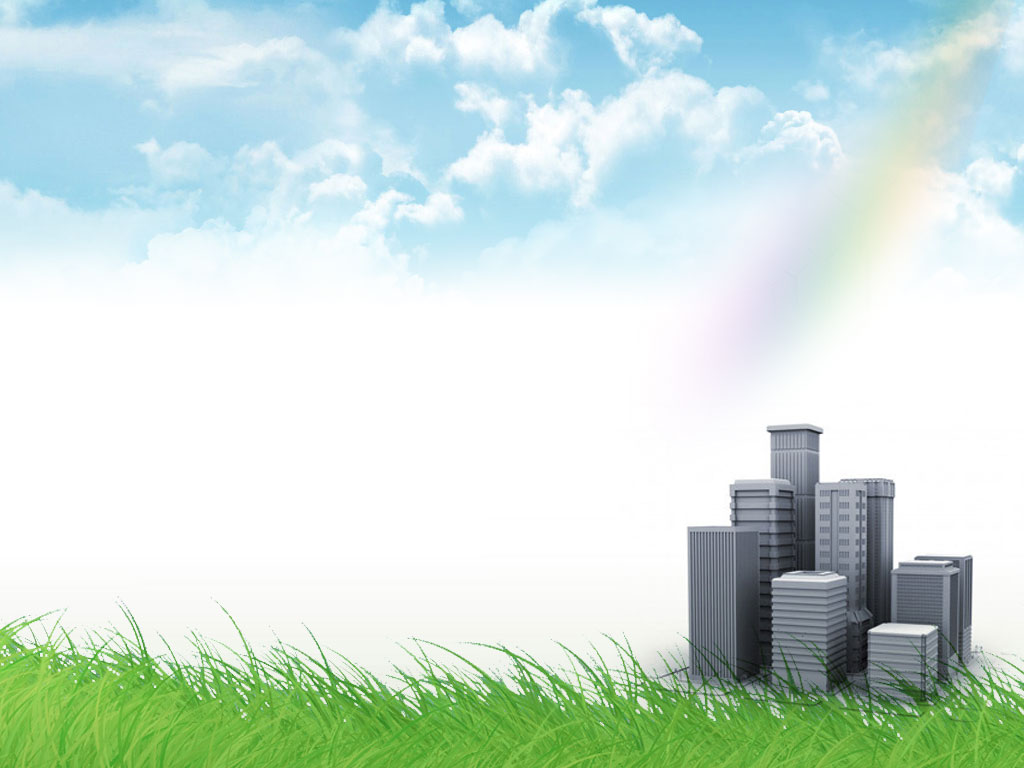 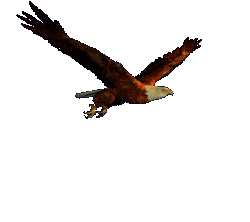 Sekian 
dan 
terima kasih
direktorat.kinerja@bkn.go.id
direktorat.kinerja@gmail.com